Konsepsi dan Teori Media Massa
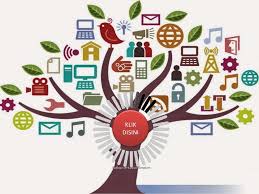 Empat Model Komunikasi Massa
Model Transmisi
Hasil penelitian Westley & MacLean adalah bahwa Komunikasi melibatkan interpolasi/Pengalihan pola pikir dari ‘Peran Komunikator’ yang baru antara masyarakat dan penerima pesan (audiens). 
Model Ritual atau Ekspresif
Disebut ritual, karena, menurut Carey, komunikasi terkait dengan keinginan berbagi, partisipasi, asosiasi, persahabatn dan keyakinan umum. Pandangan ritual tidak diarahkan kepada perluasan pesan dalam ruang, tapi pemeliharaan masyarakat dalam waktu. Bukan perbuatan penanaman informasi namun gambaran dalam berbagi keyakinan.
Model Publisitas : Komunikasi sebagai pertunjukan dan atensi
Sering kali tujuan utama dari media massa bukanlah untuk mengirimkan informasi ataupun untuk menyatukan ekpresi publik dalam hal budaya, kepercayaan, atau nilai-nilai sosial, namun secara sederhana hanya untuk menangkap dan menguasai atensi visual atau pendengaran
Model Resepsi: Kode dan Penerimaan Kode dalam Media
Esensi dari Pendekatan resepsi adalah untuk menemukan asal dan konstruksi dari arti pesan (diambil dari media) bersama dengan penerima pesannya. Pesan-pesan dari media selalu terbuka dan memiliki banyak arti dan di interpretasikan menurut konteks dan budaya penerimanya
Teori – Teori Komunikasi Massa
1. Teori Pengaturan Agenda (Agenda Setting Theory
Teori pengaturan agenda merupakan salah satu teori yang menjelaskan efek kumulatif media. Beberapa tokoh yang merumuskan teori ini adalah Bernard Cohen, Maxwell McCombs, dan Donald Shaw. Teori pengaturan media menggambarkan kekuatan pengaruh media
Teori Sistem Ketergantungan Media (Media Systems Dependency Theory atau Dependency Theory)
Teori ini menyatakan bahwa media bergantung pada konteks sosial dan pertama kali dirumuskan oleh Sandra Ball-Rokeach dan Melvin DeFleur (1976). Mereka memandang bahwa bertemunya media dengan khalayak didasarkan atas tiga perspektif, yaitu perspektif perbedaan individual, perspektif kategori sosial, dan perspektif hubungan sosial (Rakhmat, 2001 : 203) Asumsi teori ini memandang bahwa dependensi relatif khalayak terhadap sumber media massa jika dibandingkan dengan sumber informasi lainnya merupakan suatu variabel yang harus ditentukan secara empiris.
Teori Imperialisme Budaya (Cultural Imperialism Theory)
Denis McQuail dalam bukunya Teori Komunikasi Massa (1987 : 99 -100), teori ini berasal dari teori sekaligus bukti awal mengenai peran media dalam pembangunan nasional. Teori ini berpandangan bahwa media dapat membantu modernisasi dengan memperkenalkan nilai-nilai barat dilakukan dengan mengorbankan nilai-nilai tradisional dan hilangnya keaslian budaya lokal. Secara sederhana dapat dikemukakan bahwa nilai-nilai yang diperkenalkan itu adalah nilai-nilai kapitalisme dan karenanya proses imperialistis serta dilakukan secara sengaja, atau disadari dan sistematis, yang menempatkan Negara yang sedang berkembang dan lebih kecil di bawah kepentingan kekuasaan kapitalis yang lebih dominan.
Terima Kasih